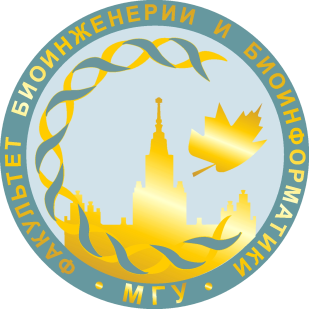 Последний общий предок
клеточных форм жизни
16.09.2015
Действительно удивительное
сходство
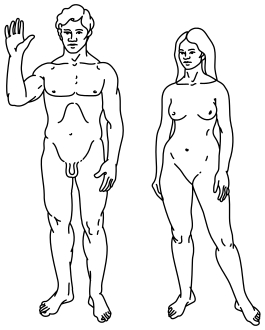 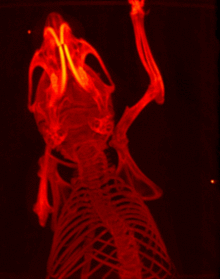 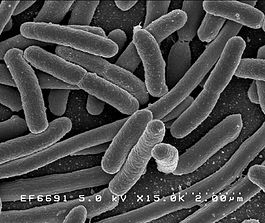 Мышь
Человек
Escherichia coli
Общий план строения тела
Сходная физиология
Одинаково устроены клетки
Последовательности многих генов похожи
1
Источник рисунков: Википедия
Причина: наличие общего
предка?
Мышь
Человек
E. coli
Мышь
Человек
Общий предок
человека и мыши
E. coli
Общий предок
человека, мыши и E. coli
2
Более того: есть универсальные
гены!
Около 50 генов белков и десятки генов РНК встречаются почти 
во всех известных геномах
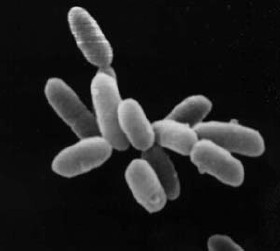 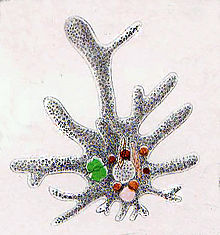 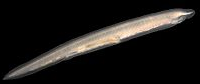 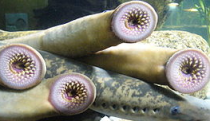 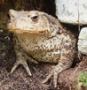 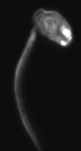 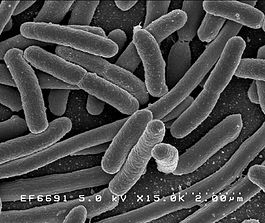 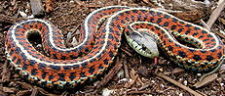 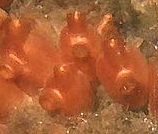 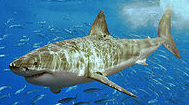 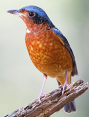 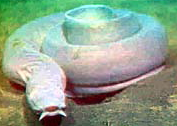 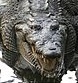 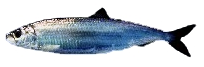 3
Изображения представителей доменов взяты из Википедии
За что отвечают
универсальные белковые гены?
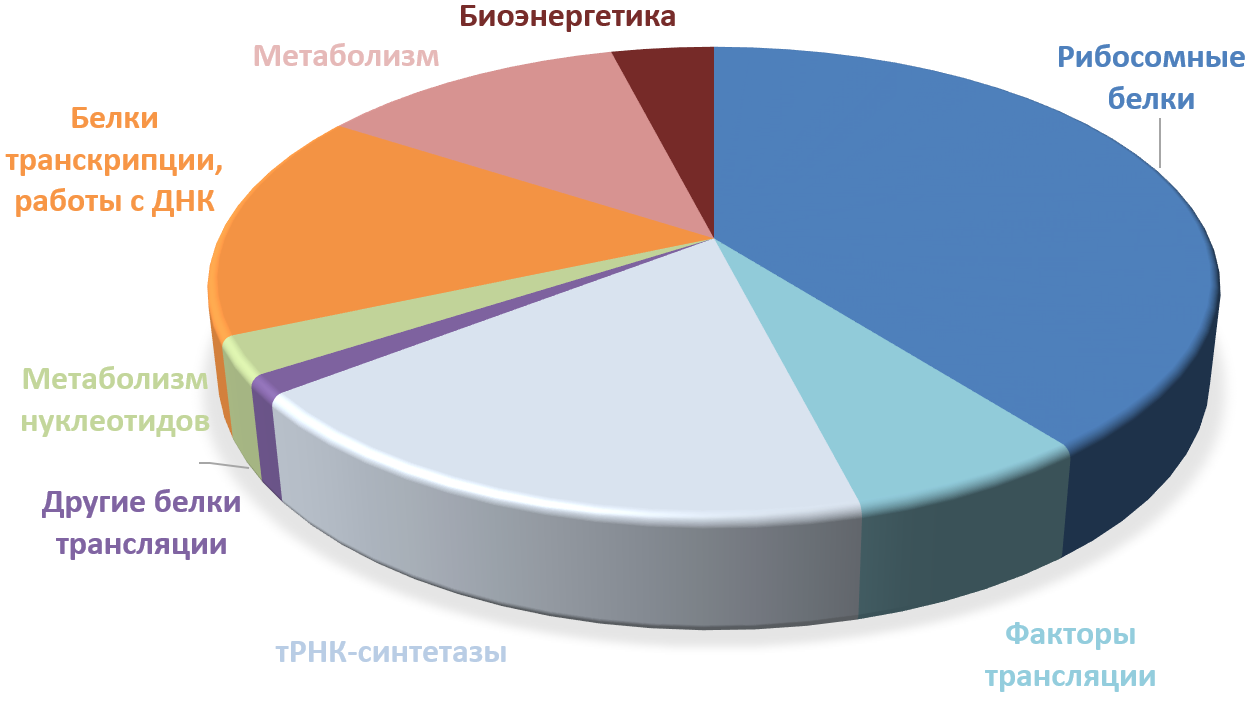 4
(Koonin, Annu Rev Genomics Hum Genet, 2000; Charlebois and Doolittle, Genome Res, 2004)
Самая универсальная система клеток
Рибосома: машина для синтеза белка
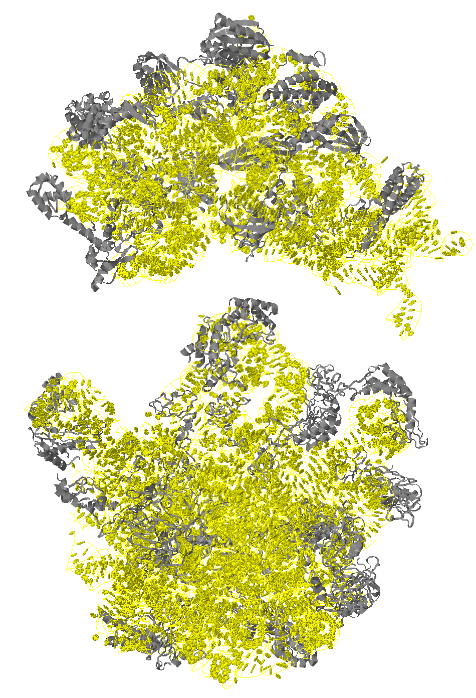 16S-рРНК
30S-субъединица, малая
50S-субъединица, большая
РНК
Белок
5
Идентификаторы PDB: 1PNS (малая) и 1PNU (большая)
Три домена клеточной жизни
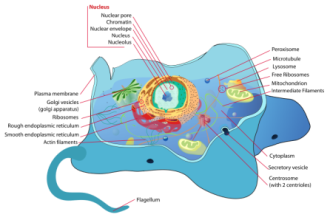 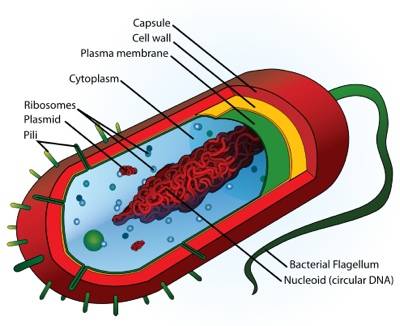 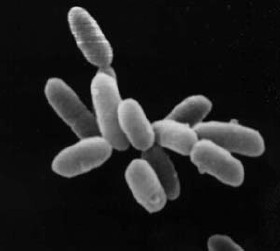 Археи
Бактерии
Эукариоты
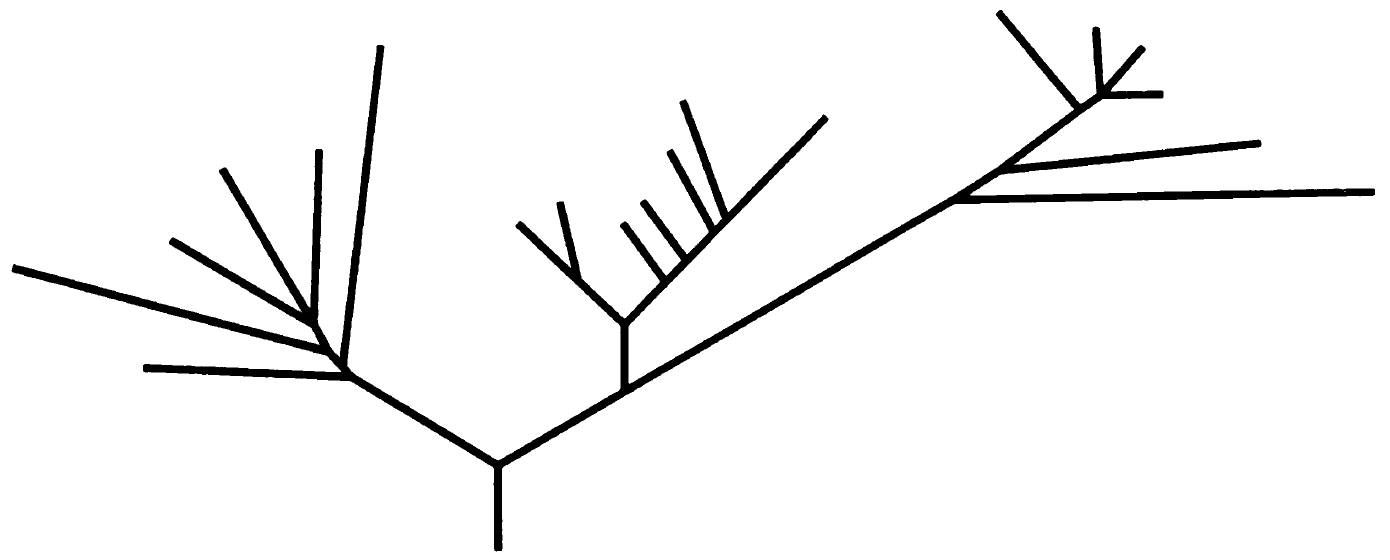 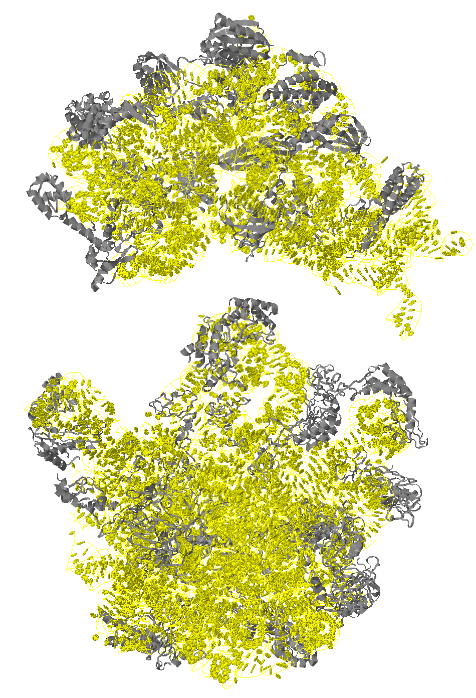 На основании сходства 16S рРНК все клеточные формы жизни разделяются на три домена
(Woese et al., PNAS, 1977;
Woese et al., PNAS, 1990)
Рибосома E. coli
6
Изображения представителей доменов взяты из Википедии
Последний общий предок всех клеток
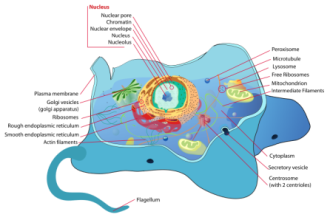 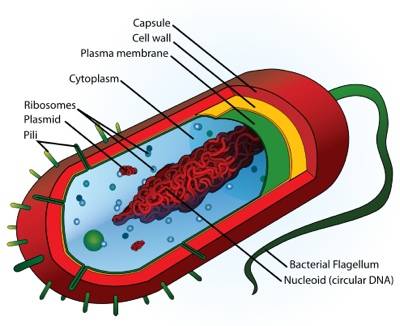 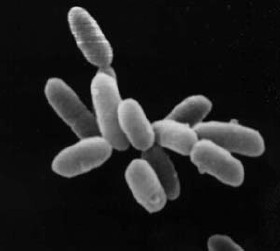 Археи
Бактерии
Эукариоты
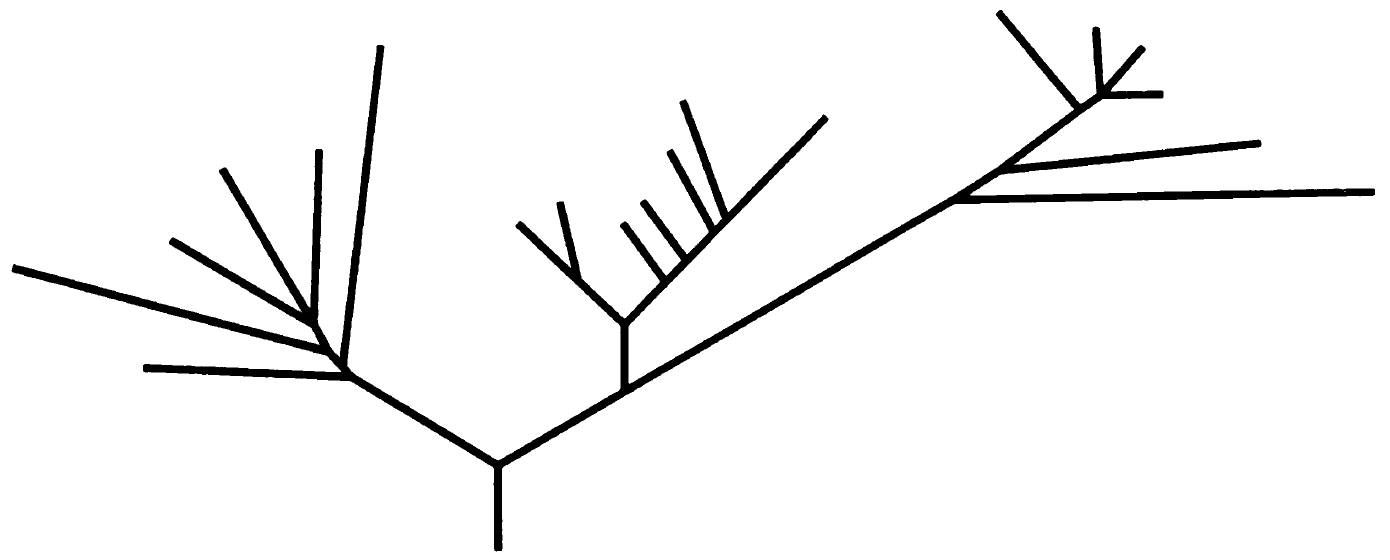 ~ 60 универсальных белковых генов указывают на наличие последнего общего предка клеточных форм живого (LUCA), существовавшего до разделения бактерий и архей
(Koonin, Annu Rev Genomics Hum Genet, 2000; Charlebois and Doolittle, Genome Res, 2004)
7
Изображения представителей доменов взяты из Википедии
Не-универсальные белки и LUCA?
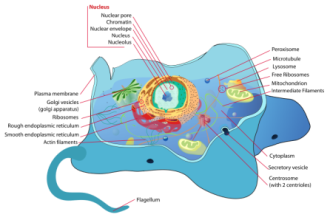 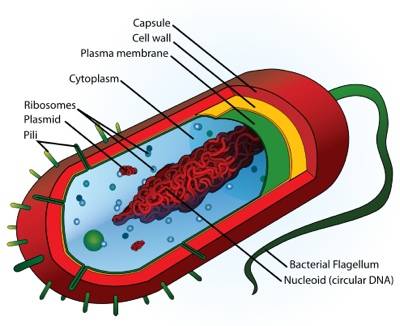 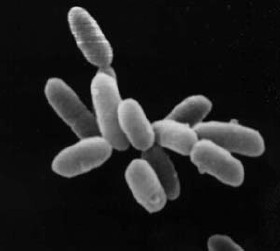 Археи
Бактерии
Эукариоты
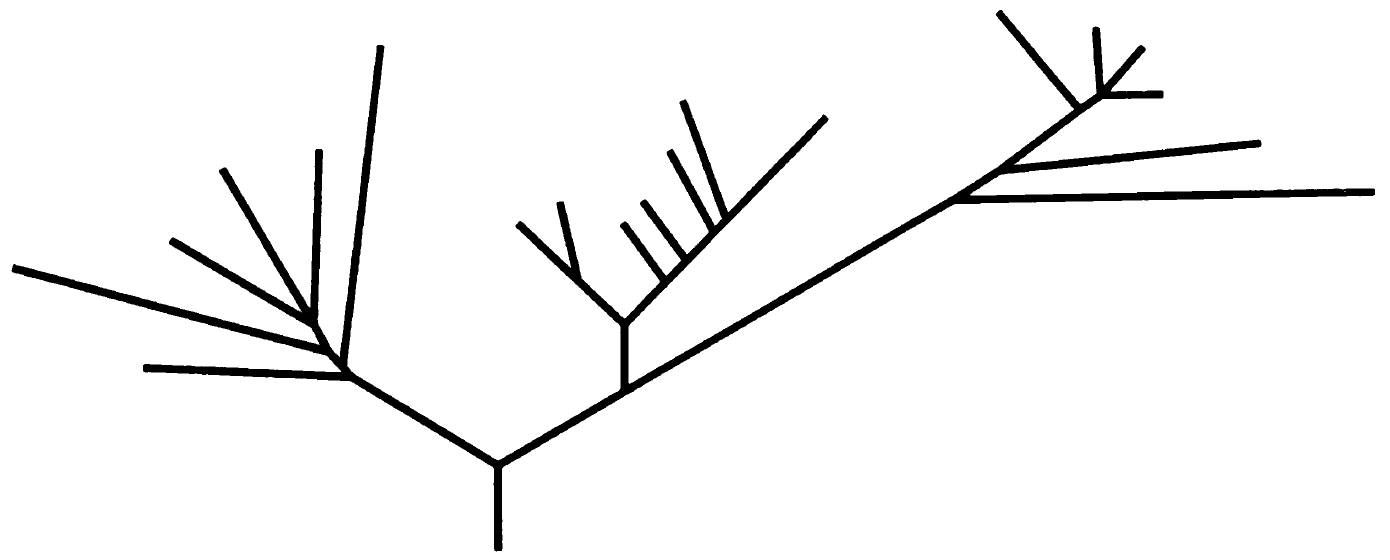 Организмы могут утрачивать гены по разным причинам
Некоторые не универсальные гены могут все-таки принадлежать LUCA
8
Изображения представителей доменов взяты из Википедии
Горизонтальный перенос генов
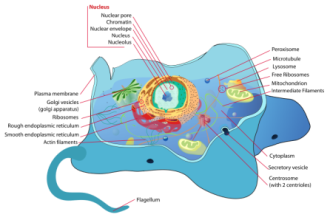 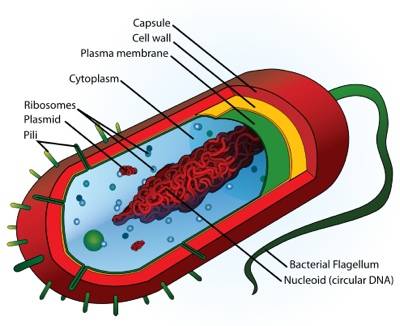 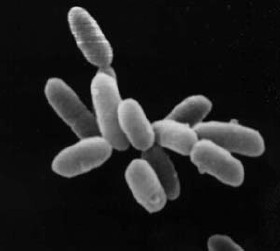 Археи
Бактерии
Эукариоты
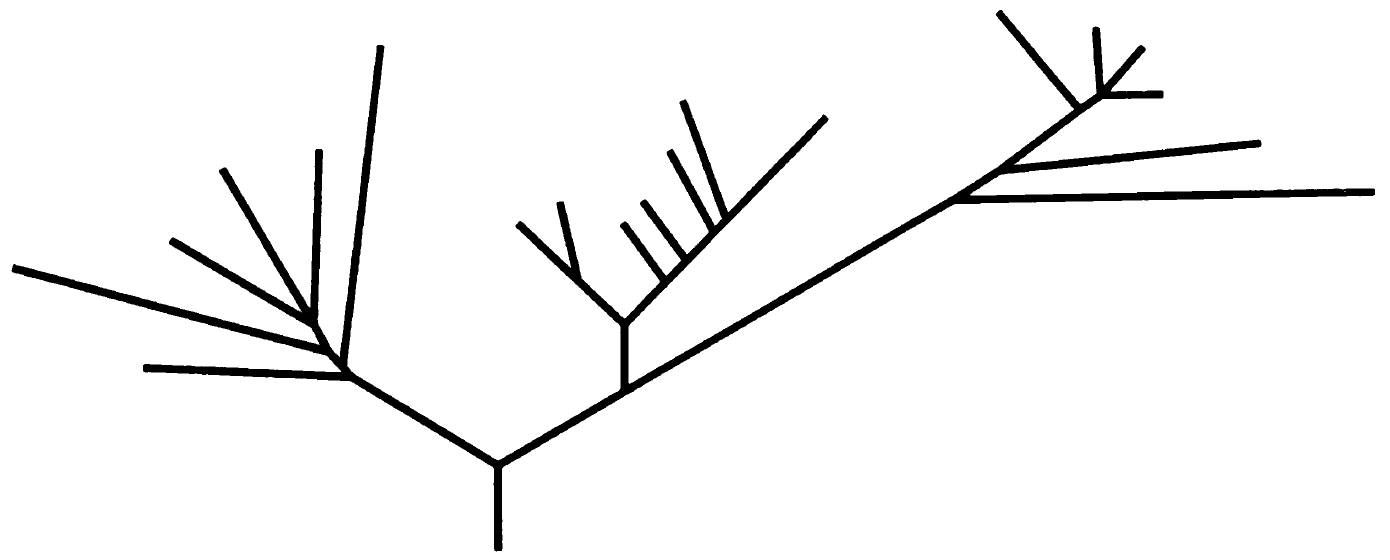 Прокариоты часто обмениваются генами, причем не только близкие родственники, но и очень далекие таксоны
Случаи обмена можно попробовать отследить
(Koonin et al., Annu. Rev. Microbiol, 2001)
9
Изображения представителей доменов взяты из Википедии
Распространенность горизонтального
переноса генов
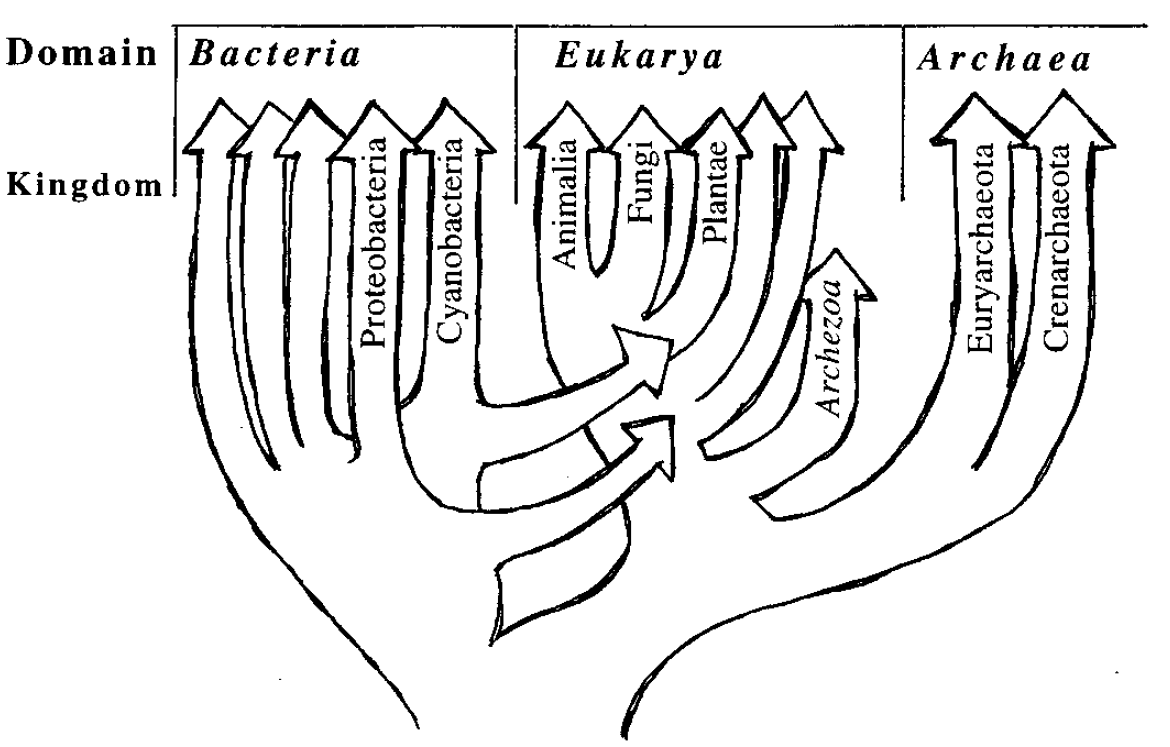 Сложная сеть событий горизонтального переноса генов
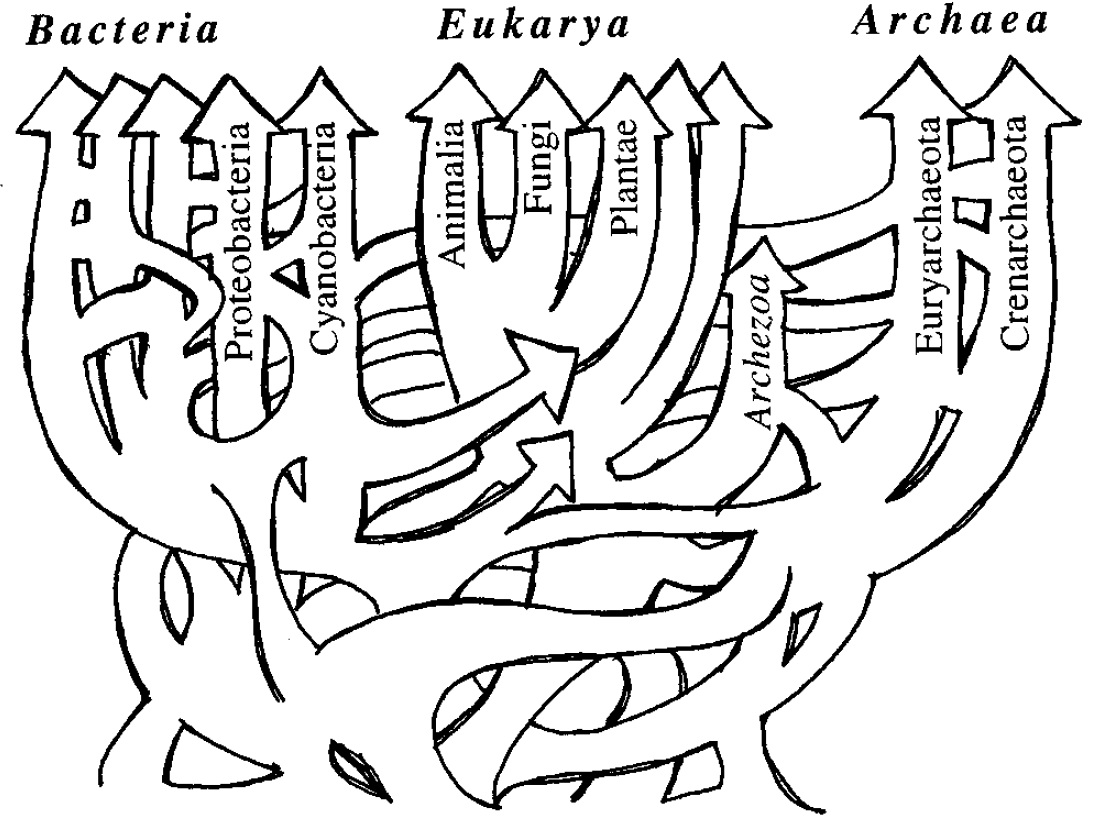 Мало событий горизонтального переноса генов
10
Рисунки: (Doolittle, Science, 1999)
Загадка про LUCA, одна из многих:
существовала ли тогда мембрана?
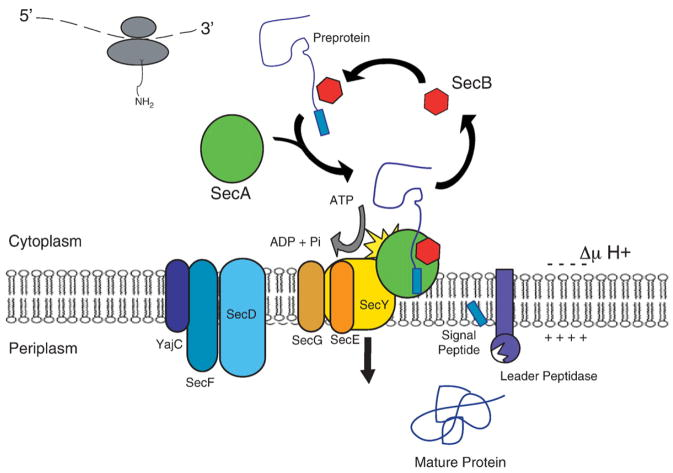 Мембранные компоненты роторной АТФазы и белковой транслоказы Sec являются универсальными и эволюционно древними

 LUCA, вероятно, имел какую-то мембрану
(Rusch and Kendall, 2007)
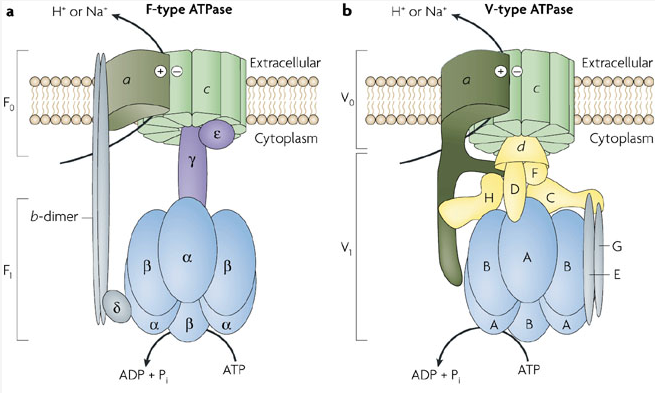 (Mulkidjanian et al., 2007)
11
Мембраны архей совсем другие!
Различия: 
 Изомер глицеролфосфата
 Природа «хвостов»
 Тип связи между частями молекулы
Мембранные липиды бактерий и архей принципиально различаются с химической точки зрения 
Каковы были липиды LUCA?
Движущая сила в эволюции мембран?
Бактерии, Эукариоты
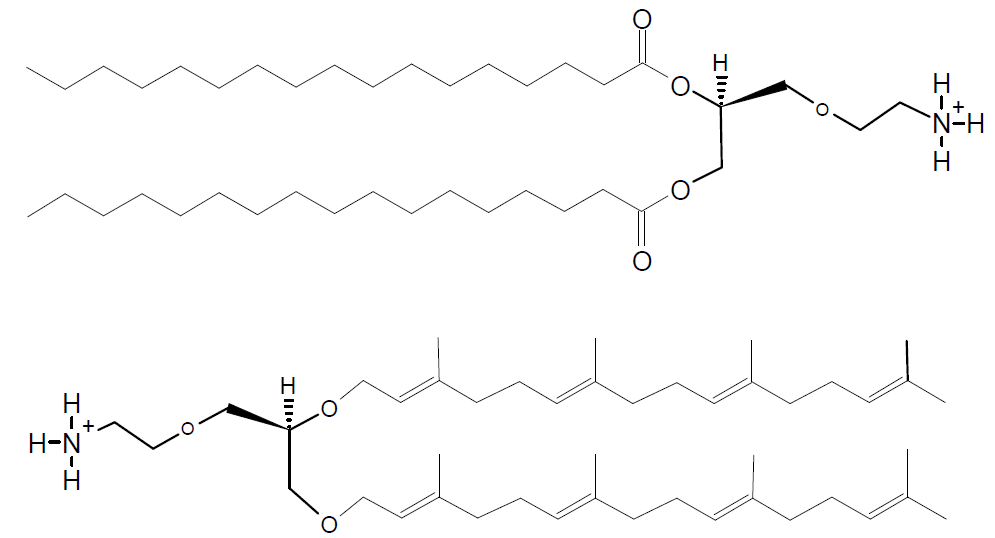 Археи
12
Задание: найти родственников
белка L22 из E. coli у других организмов
16S-рРНК
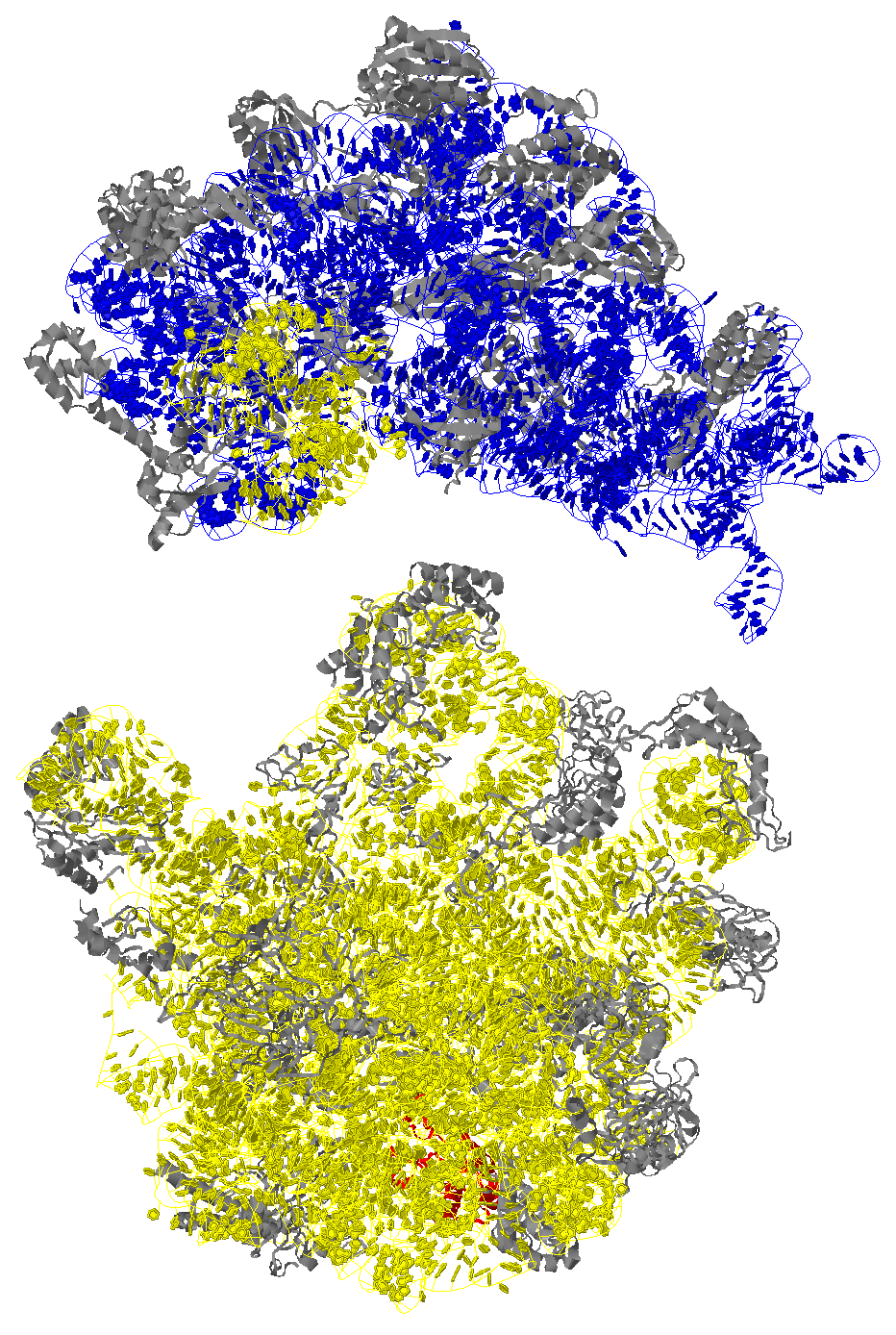 Белок большой субъединицы рибосомы L22 относится к универсальным белкам
Цель задания: рассмотреть, насколько сходные последовательности существуют у очень далеких от E. coli организмов: человека, Arabidopsis thaliana (растение), Halobacterium salinarum (архея)
Белок L22
13
BLAST: Basic Local Alignment Search Tool
>MY_PROT
MARFGTYHIV…
………
………
Белковая
База Данных
………
………
………
………
………
………
………
14
BLAST: Basic Local Alignment Search Tool
BLAST – программа для поиска сходных последовательностей (Google для белков)
Есть несколько типов BLAST, и сейчас нам потребуется белковый BLAST (blastp)
15
Web-интерфейс blastp
Последовательность белка в формате FASTA
Выбор базы данных
(RefSeq – крупнее,
SwissProt – качественне белки)
У кого искать?
Алгоритм поиска
СТАРТ!
16
Пример выдачи: одна находка (хит)
Similarity (number, %)
Identity (number, %)
Gaps (number, %)
e-value
Мера
Score	         Expect	Identities	Positives	Gaps
295 bits(754)	3e-98	138/200(69%)	173/200(86%)	1/200(0%)

Query  12   LEWFLSHCHIHKYPSKSTLIHQGEKAETLYYIVKGSVAVLIKDEEGKEMILSYLNQGDFI  71
            +E FLS C    YP++ST++  G+ +ETLY+IVKG+V+V+I+D+EG+EMI++YLNQGDF 
Sbjct  1    MEHFLSMCSQKSYPARSTILCAGDTSETLYFIVKGAVSVVIEDDEGREMIVAYLNQGDFF  60

Query  72   GELGLF-EEGQERSAWVRAKTACEVAEISYKKFRQLIQVNPDILMRLSAQMARRLQVTSE  130
            GE+GLF EE  ERSAWV+AKT+CEVAEISY++FR LIQ +PDILM LS QMA RL+ T+ 
Sbjct  61   GEMGLFDEELPERSAWVKAKTSCEVAEISYQQFRGLIQKDPDILMMLSGQMATRLKDTTR  120

Query  131  KVGNLAFLDVTGRIAQTLLNLAKQPDAMTHPDGMQIKITRQEIGQIVGCSRETVGRILKM  190
            K+G+LAFLDVTGR+A+TLL+L +QPDAMTHPDGMQIKITRQEIG+IVGCSRE VGR+LK 
Sbjct  121  KMGDLAFLDVTGRVARTLLDLCRQPDAMTHPDGMQIKITRQEIGRIVGCSREMVGRVLKS  180

Query  191  LEDQNLISAHGKTIVVYGTR  210
            LE Q L+S  GKT+VV+GTR
Sbjct  181  LEAQGLVSVKGKTMVVFGTR  200
Выравнивание
17
Сравнение двух заданных
последовательностей
18
Web-интерфейс blastp
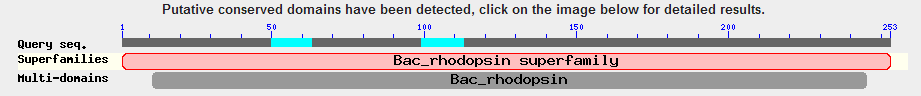 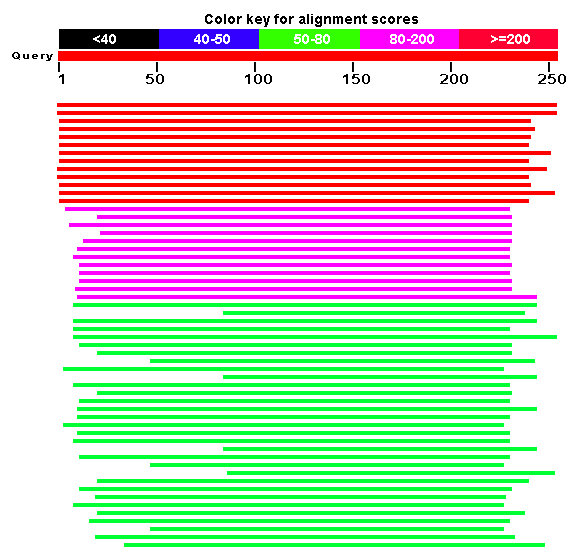 Окраска по величине меры (score): красный = хорошо, синий = плохо
19